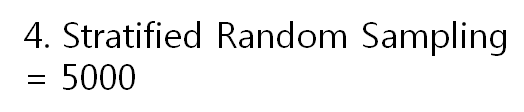 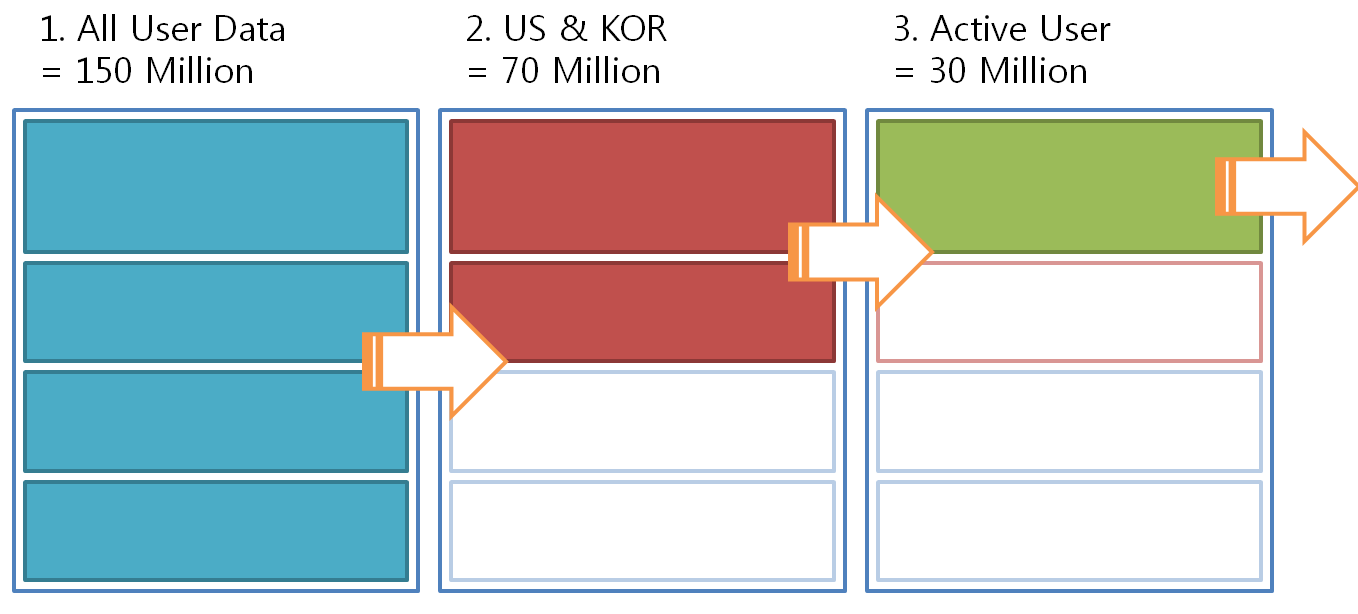 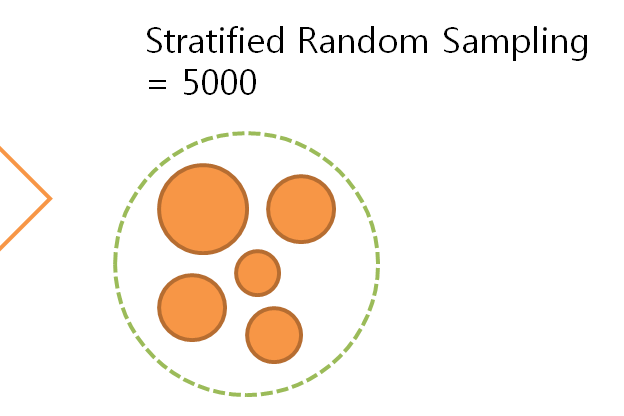 1. All User Data 
= 150 Million
2. US & KOR
= 70 Million
3. Active User
= 30 Million
4. Active User
= 30 Million
4. Stratified Random Sampling
= 5000